CURSO ORGANIZADORES GRÁFICOS
Francisca Carmona Luna
CEIP “NTRA. SRA. DE LA SALUD” Posadas (enero, 2019)
Más información sobre organizadores gráficos:
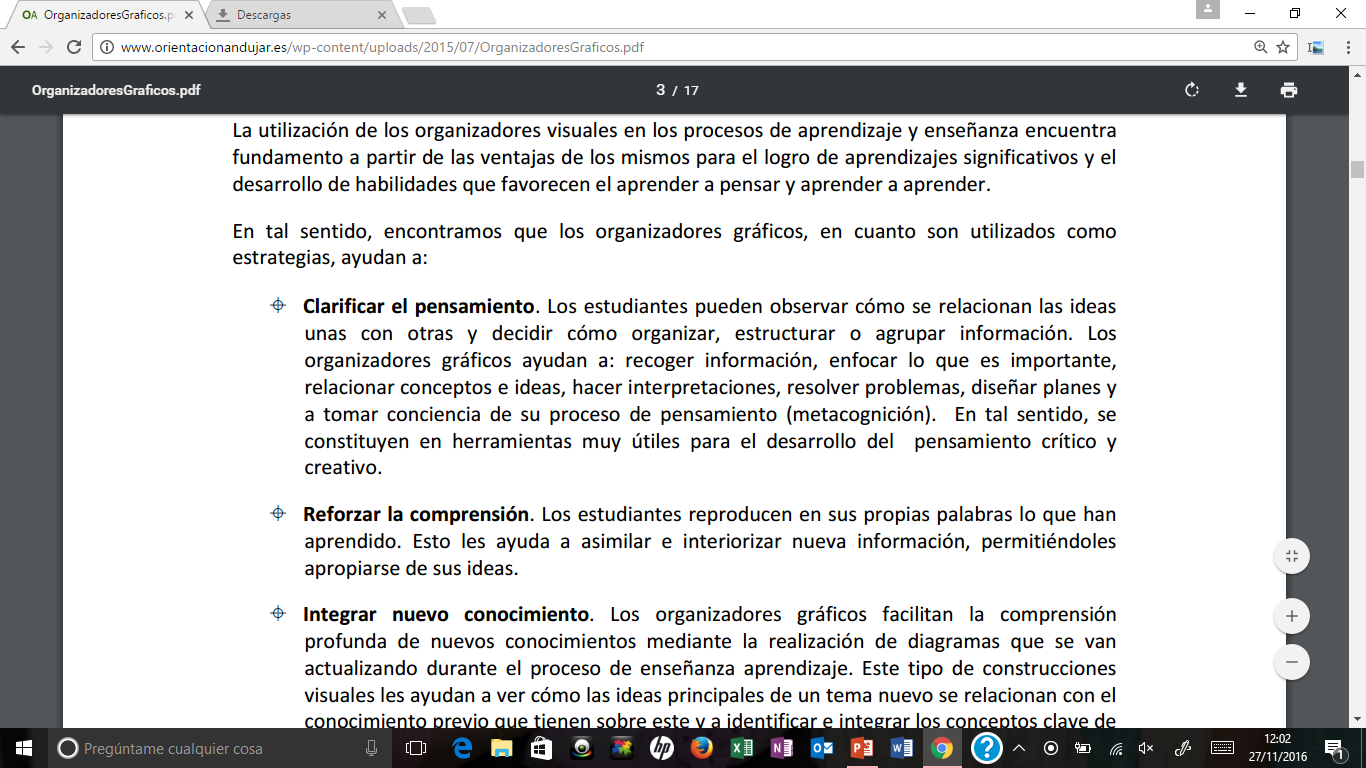 Para qué usarlos:
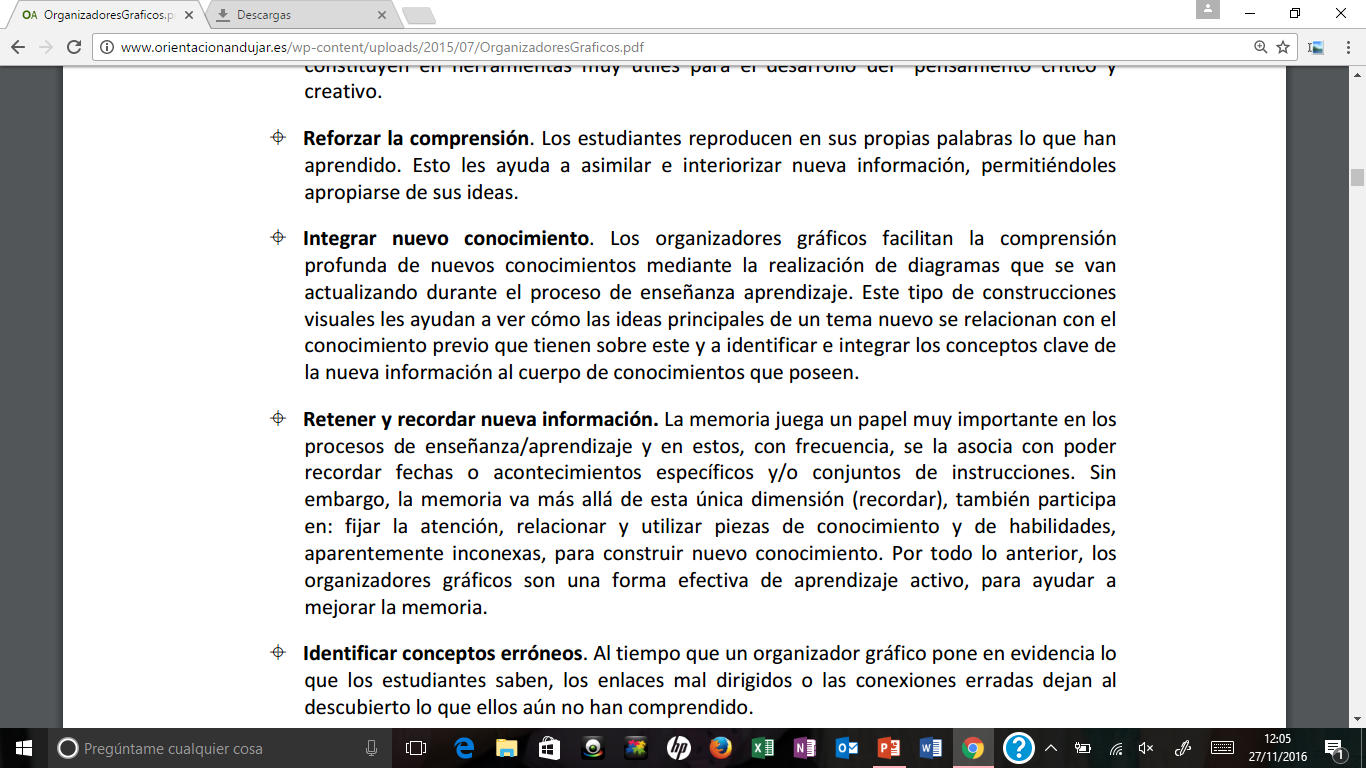 Y para trabajar las habilidades lectoras:
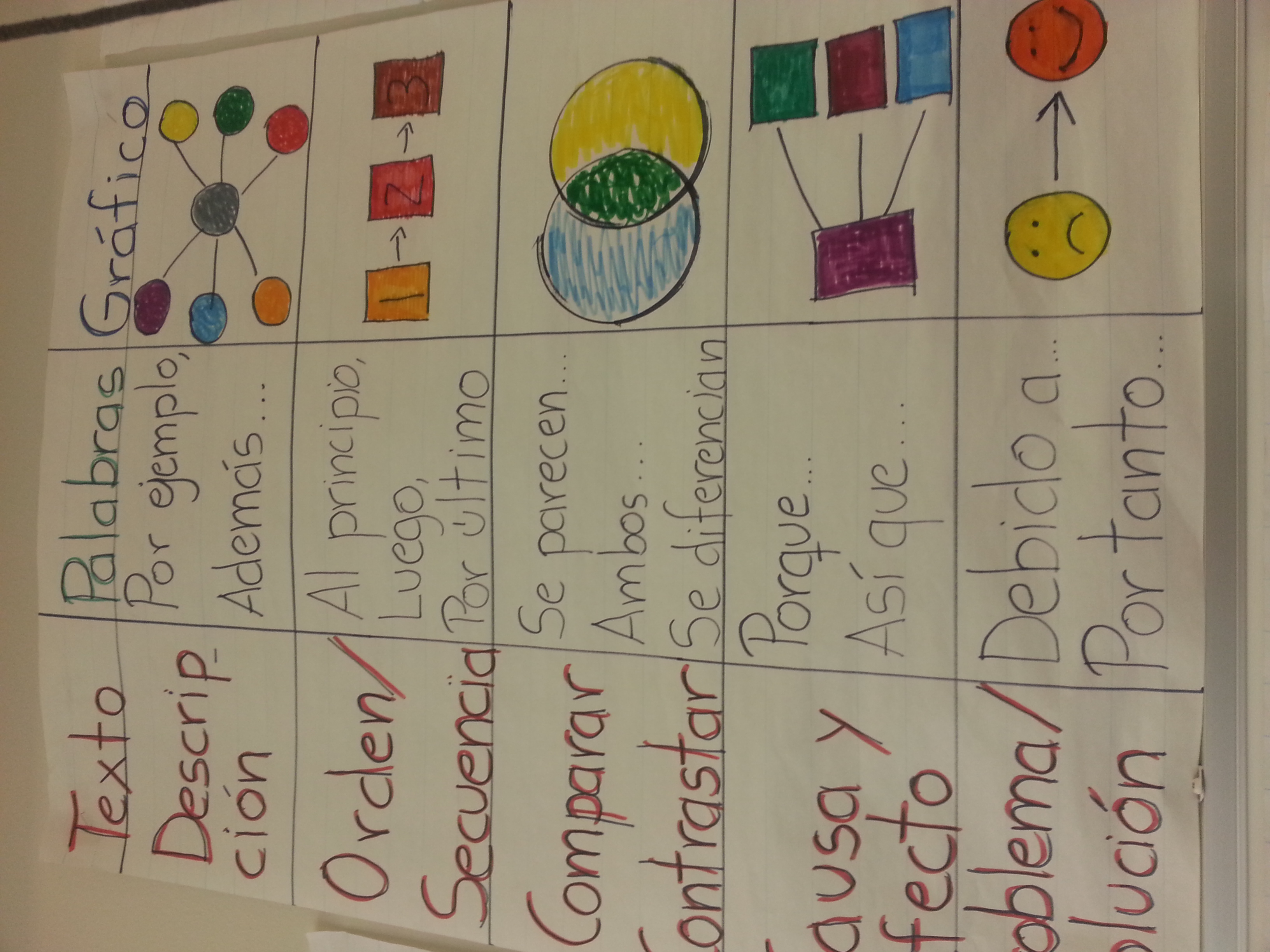 También sirven para:
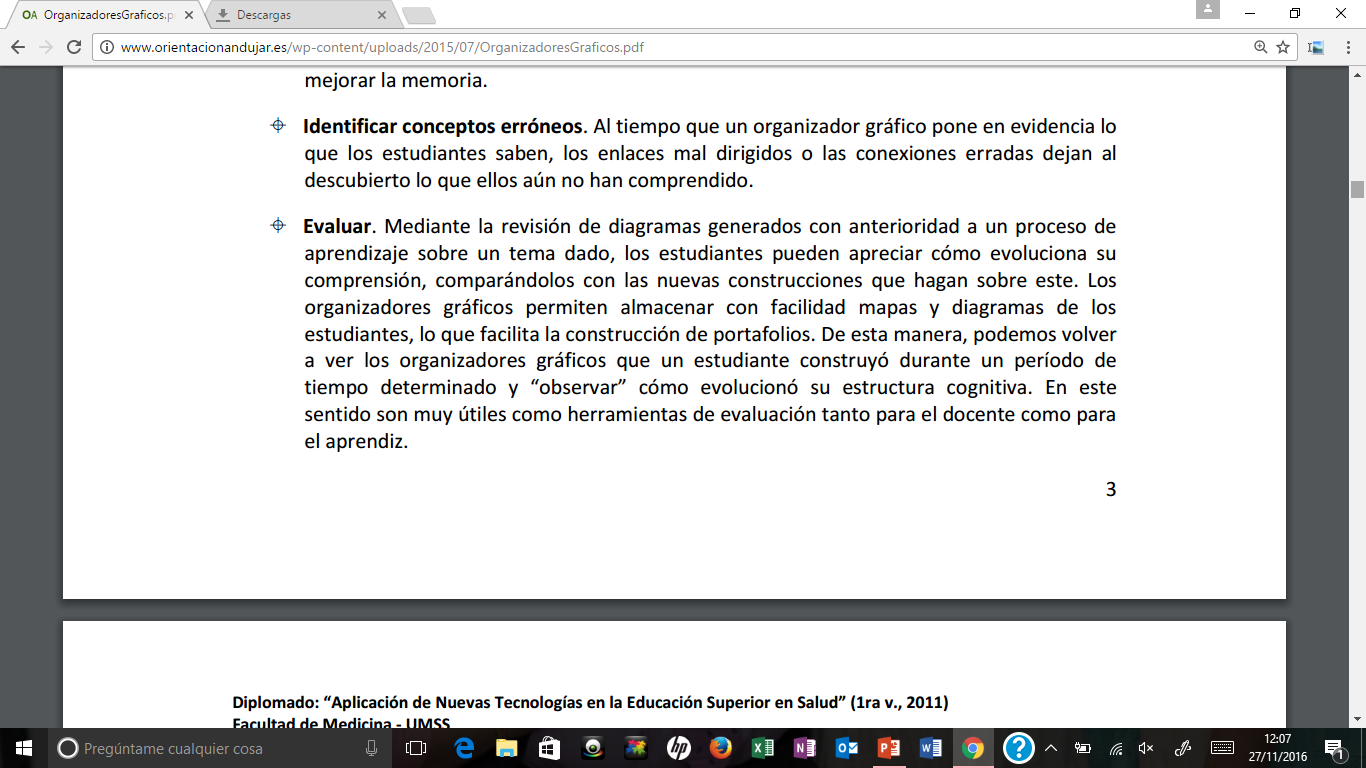 Y para desarrollar los niveles superiores de la Taxonomía de Bloom:
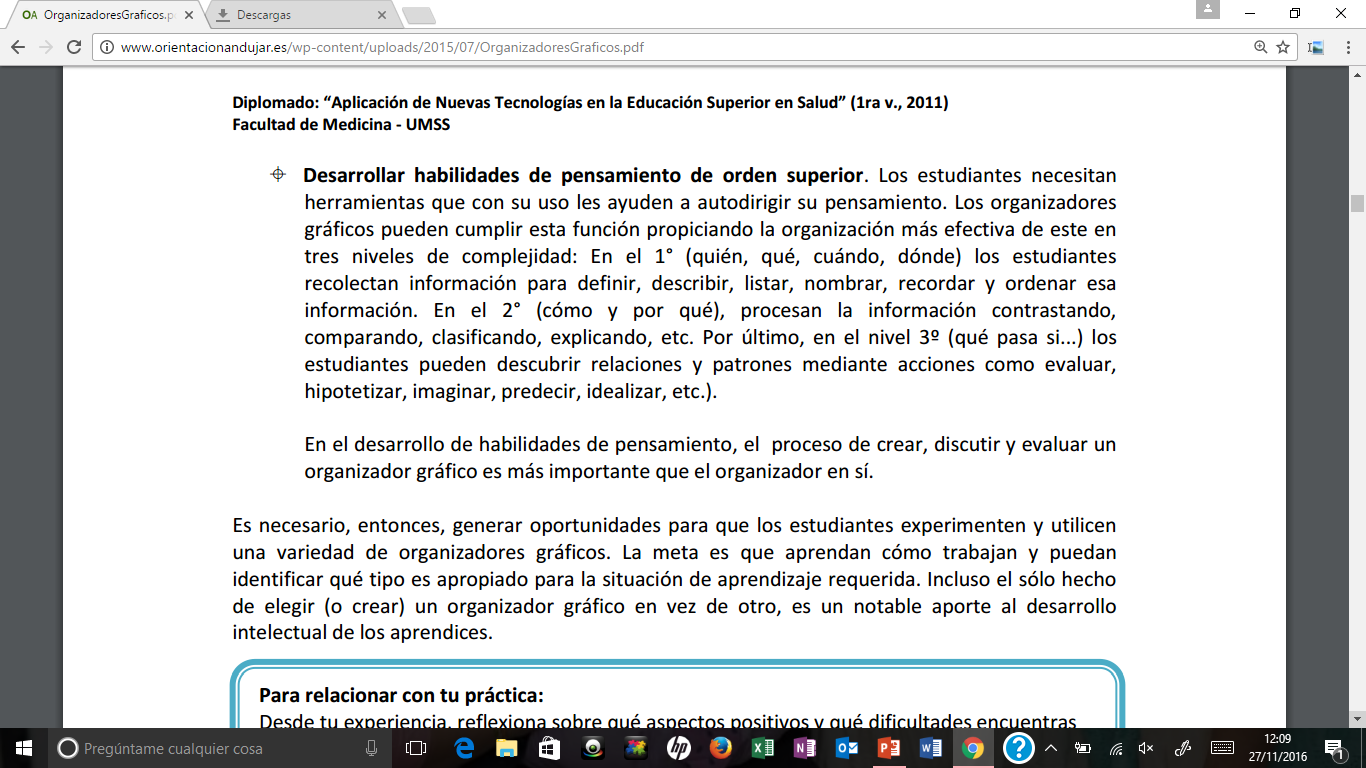 Taxonomía de Bloom
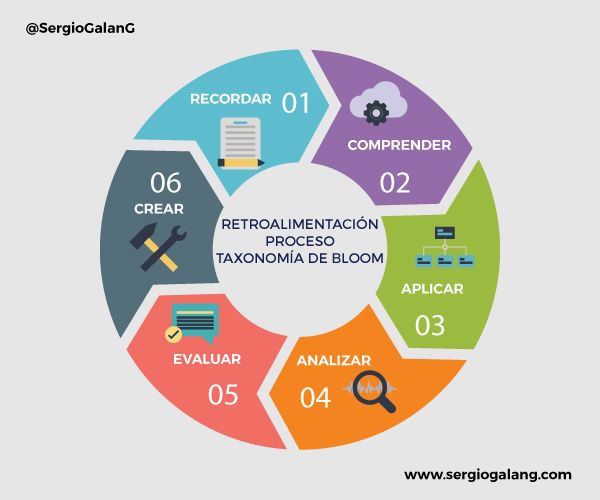 Ejemplos:
COMPARE AND CONSTRAST

SECUENCIA DE EVENTOS

METAS

NATURAL SCIENCE
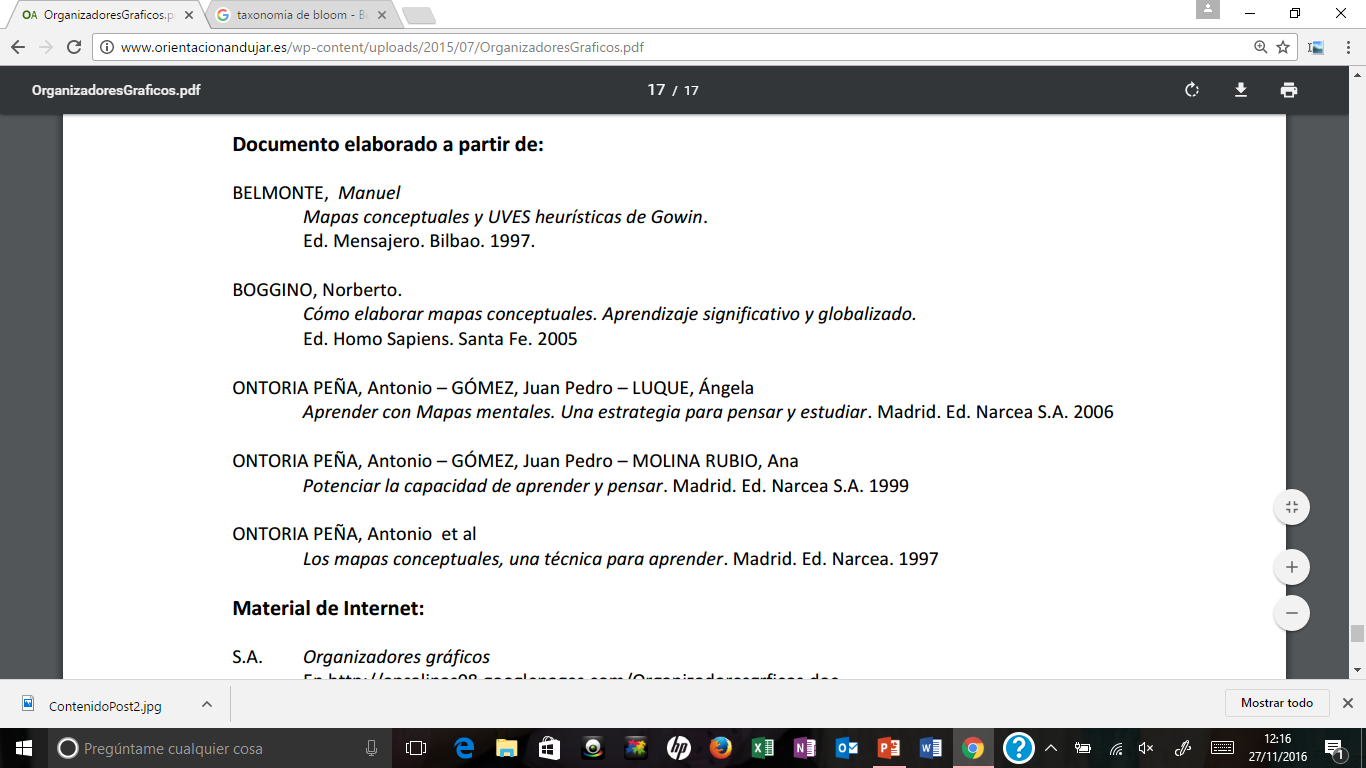 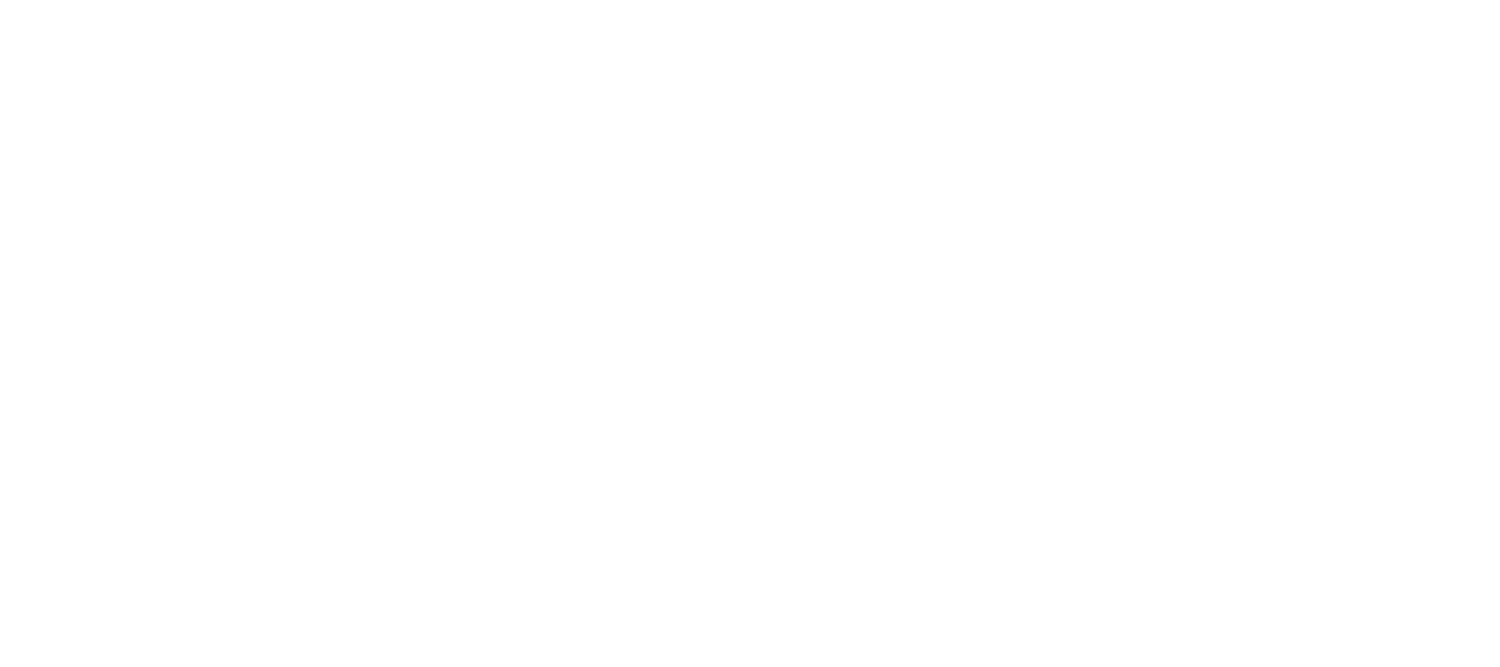 ¿Alguna pregunta?
AHORA, VAMOS A PONERLO EN PRÁCTICA.¡Gracias por vuestro interés!